Credit Cards
Personal Finance Lab
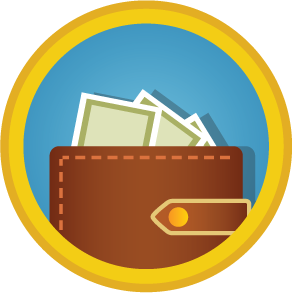 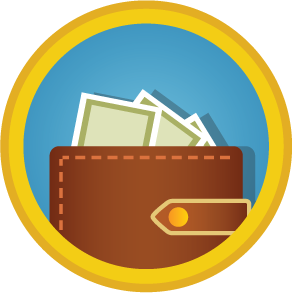 Credit Cards 101
What is a Credit Card?
Credit cards is a form of unsecured credit (meaning a loan without collateral) that you can use to make everyday purchases. When you buy something with a credit card– you borrow money from your credit card issuer, and later pay it back with interest.
Credit vs Debit
Debit
The purchaser is using money that they already have in their account. 
May not be accepted everywhere (Car Rental, Hotel) 
Credit 
The purchaser is using borrowed money that must be paid back 
Accepted almost anywhere
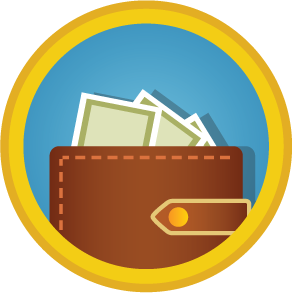 Advantages of Credit over Debit
Your debit card may have a transaction limit or transaction fees – credit cards typically do not
Credit cards often offer “Cash back” and other rewards programs for most purchases
Credit cards are accepted more widely than debit cards (especially if you are travelling overseas)
Using your credit card will build your credit history, which can lower your interest rate and increase your credit limit on other loans
You can “Float” credit card purchases, using it as a short-term loan before your next paycheck
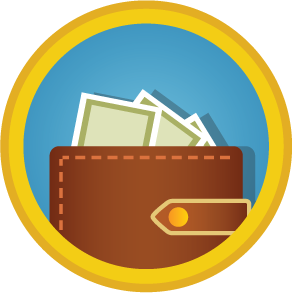 Disadvantages of Credit over Debit
If you miss your grace period, your purchases will be charged interest with a credit card, making them more expensive
Since you do not need to pay the full balance on credit card purchases every month, it makes it easier to over-spend
If you start to fall behind on your payments, it can be very difficult to fully escape credit card debt
Credit card billing cycles are usually 20-25 days instead of one month, making it more difficult to schedule payments compared to other types of bills.
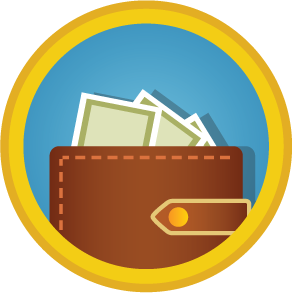 Credit Balance Types
This terms are different amounts that will show up on your credit card statement 
New Purchases 
These are purchases you made during the current billing cycle. You won’t be charged interest until after the grace period. So, it is smart to pay these off as soon as possible. 
Balance Transfers
These are the purchases from previous billing cycles that you did not pay off. These purchases must be paid off plus interest. 
Cash Advances
These are when you take money out from the ATM. These often do not have grace periods and have higher interest rates.
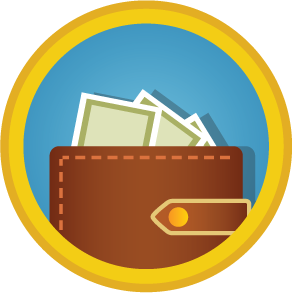 How Interest Is Calculated
Previous Balance 
This method uses your balance at the beginning of the billing cycle to calculate your interest. The payments you make will impact you bill the next month. 

Adjusted Balance 
This method is similar to previous but also subtracts any payments you make. This is the best method but is rare to find.

Ending Balance 
This method adds your balance transfer to all charges, then subtracts any payments made. Interest is calculated based off of that final amount.  

Average Daily Balance 
This method  takes the average balance of all days and multiplies that by your daily interest rate, then adds it together for every day in the billing cycle.
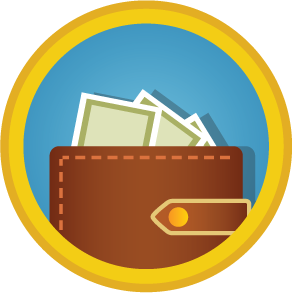 Credit Card Terms
Grace Period 
Every credit card has a grace period that lasts usually 21 days. If you make a purchase and pay it off within 21 days then you will not be charged interest. There is no grace period for balance transfers and cash advances. 

Minimum Payments 
The minimum payment is the absolute least that you can pay to stay in good standing with your credit card. It will pay off your new interest and some of your balance. 
If you constantly are just paying the minimum, it will result in paying the most in interest over time.
Some creditors keep the minimum low so that if you just pay the minimum, you will remain in debt.  

Missing Payments 
If you miss your credit card payments, that can result in defaulting on your account. 
May result in hired interest rates 
Late Payment Fees 
Lower Credit Score 
May lower your credit limit
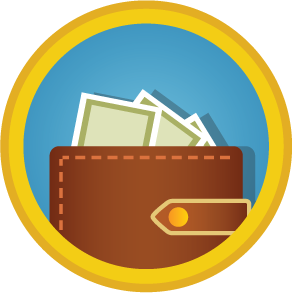 The CARD Act of 2009
The CARD act bans credit card companies from:
Increasing your interest rate on existing balances (so if your rate goes up, it only applies to new purchases). This doesn’t apply to removing promotional rates
Your interest rate cannot go up in the first year of holding your account (except if you have a variable rate credit card, then your base rate can’t do up but the variable rate can)
Processing your payments late (all payments must be processed on the day they are received)
Charging fees for different methods of payment
Using a double billing cycle (where you would be charged interest based on the last period’s balances instead of just the current period)
Issue credit cards to people under 21 without a co-signer
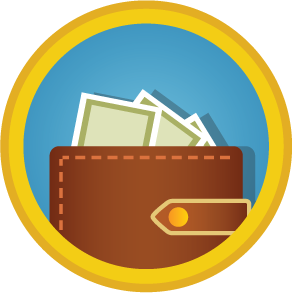 The CARD Act of 2009
As the card holder, you also get new rights with your credit card:
If you default on one credit card, credit card companies can’t automatically charge you a higher “penalty rate” on other cards you have
You have at least 21 days after your bill is mailed to pay it without any interest charge
If you pay more than the minimum payment, all the extra is paid towards your balance with the highest interest charges first (so if you make higher than the minimum payment, the extra would go towards your cash advances before your balance transfer)
You can opt-out of over-the-limit fees. If you do, trying to charge more than your credit limit would result in a declined transaction instead of letting it go through with a fee
You can opt-out of interest rate increases. If you do, your credit card will be cancelled once you pay off your balance (this might impact your credit score).